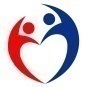 無料クーポン券
風しん抗体検査の
厚生労働省
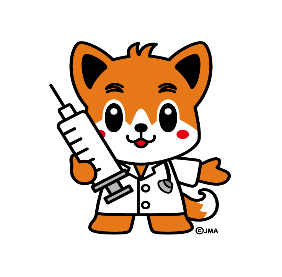 当院は風しんの
　　　　抗体検査
　　　　　を実施してます
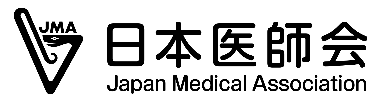 無料クーポンは、昭和３７年度から５３年度生まれの男性に市町村から順次郵送されています。
風しんの流行をなくすためには、この年代の男性が検査と予防接種を受けることが大切です。
使えます
ご希望の方はあらかじめご相談ください。
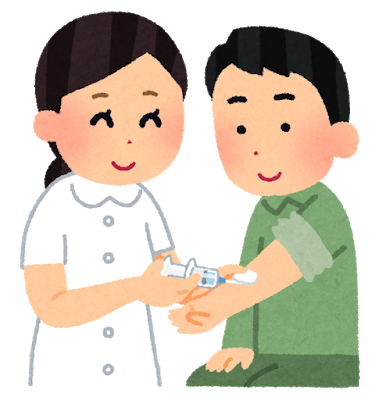 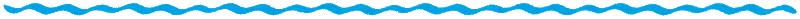 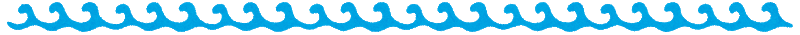 検　索
風しん　厚生労働省
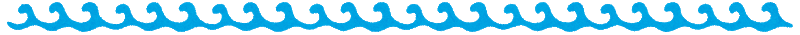 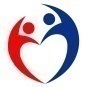 無料クーポン券
風しん予防接種の
厚生労働省
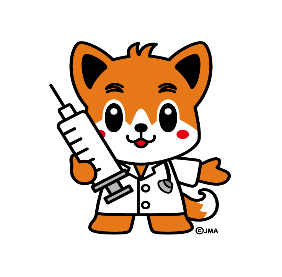 当院は風しんの
　　　　予防接種
　　　　　を実施してます
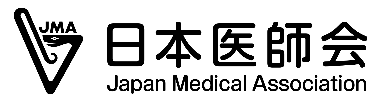 無料クーポンは、昭和３７年度から５３年度生まれの男性に市町村から順次郵送されています。
風しんの流行をなくすためには、この年代の男性が検査と予防接種を受けることが大切です。
使えます
ご希望の方はあらかじめご相談ください。
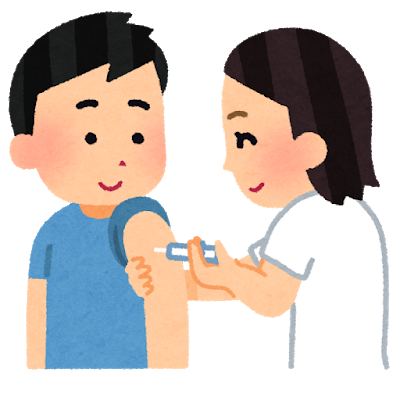 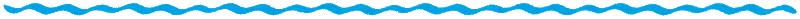 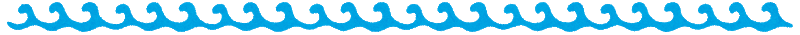 検　索
風しん　厚生労働省
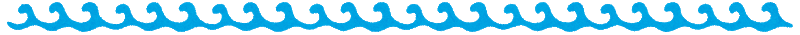 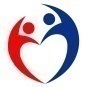 風しん
抗体検査・予防接種の
厚生労働省
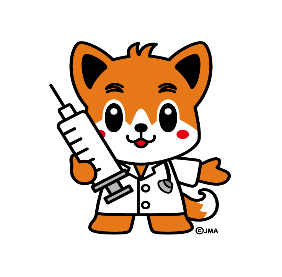 無料クーポン券
当院は風しんの
　　抗体検査・予防接種
　　　　　を実施してます
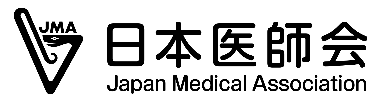 無料クーポンは、昭和３７年度から５３年度生まれの男性に市町村から順次郵送されています。
風しんの流行をなくすためには、この年代の男性が検査と予防接種を受けることが大切です。
ご希望の方はあらかじめご相談ください。
使えます
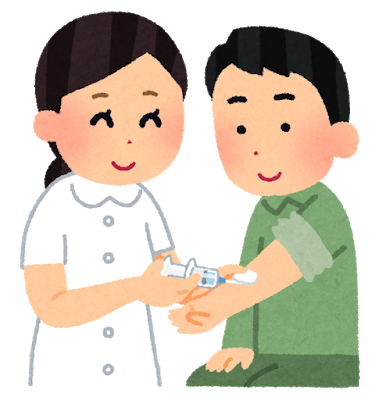 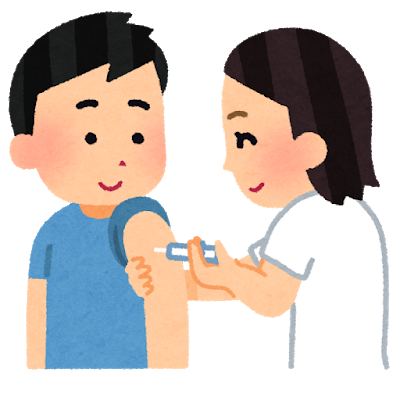 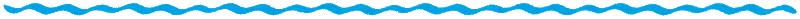 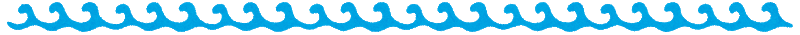 検　索
風しん　厚生労働省
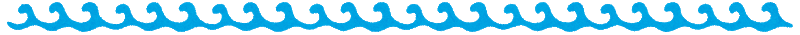